Negotiated Rulemaking forIDAPA 20.03.13Administration of Cottage Site Leases on State Lands
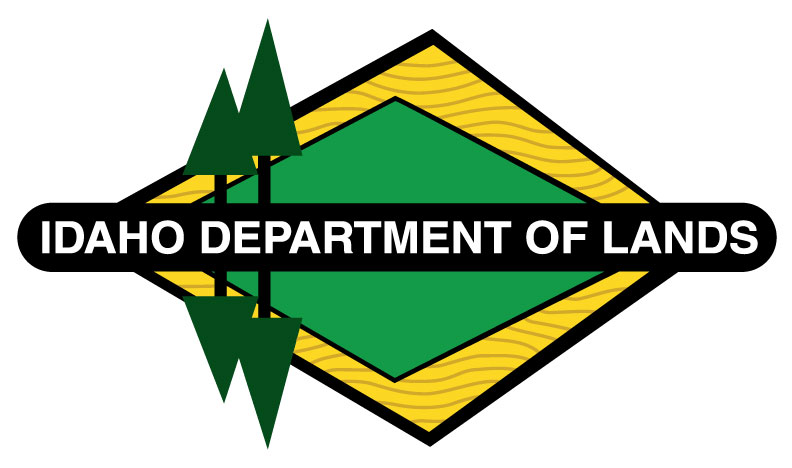 Public Meeting #2 
April 8, 2024
1:00 p.m. (MT)
Agenda
01. Introductions       and Brief Overview
02. Negotiated       Rulemaking       Timeline
03. Draft Rule       and Discussion
04. Notable        Next Steps
05. Conclusion
April 8, 2024
2
Negotiated Rulemaking for IDAPA 20.03.13
Introductionsand Brief Overview
Kemp Smith
Jason Laney
Tammy Armstrong
Commercial and ResidentialLeasing Program Manager
Leasing Section Manager
Real Estate Program Specialist
April 8, 2024
3
Negotiated Rulemaking for IDAPA 20.03.13
Negotiated Rulemaking TimelineEssential Dates (refer to timeline on IDL website for all dates)
April 8, 2024
4
Negotiated Rulemaking for IDAPA 20.03.13
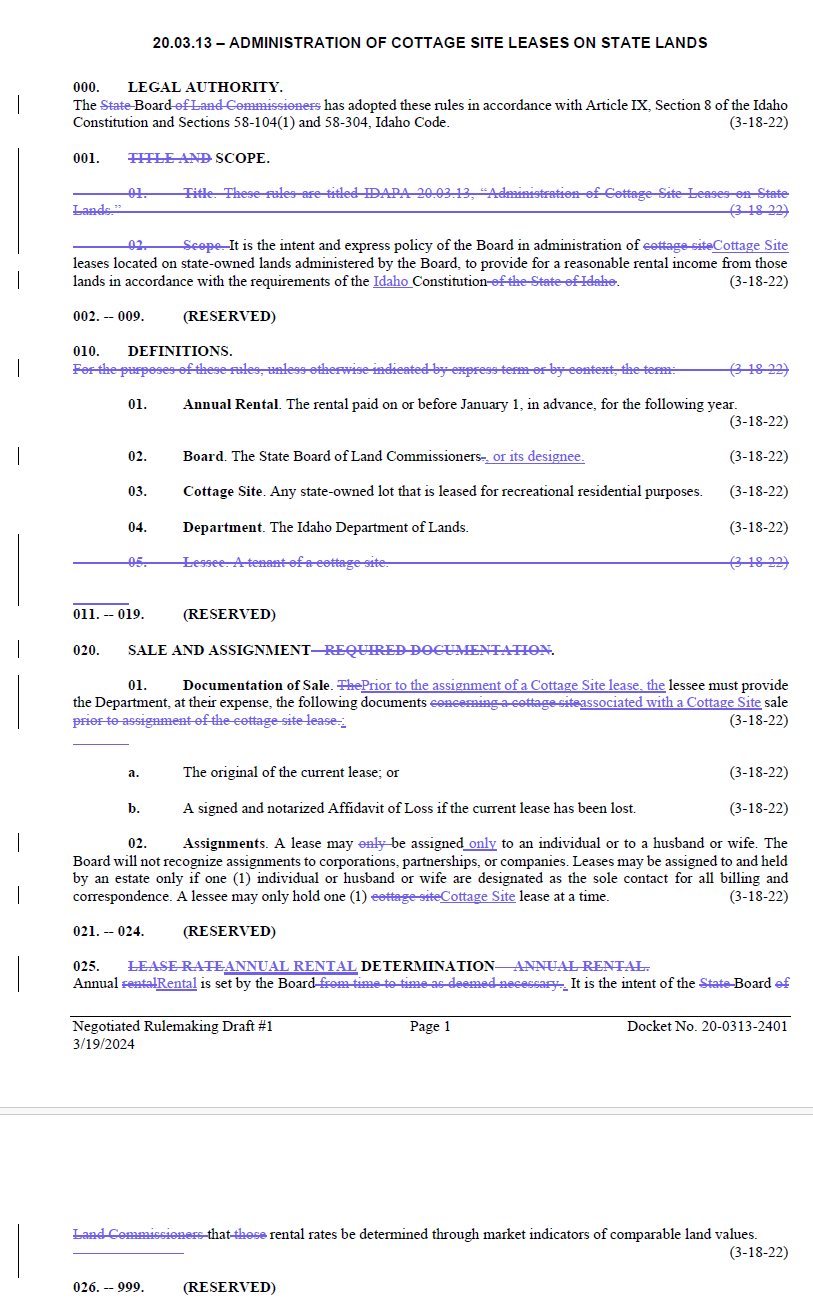 Draft Rule and Discussion
April 8, 2024
5
Negotiated Rulemaking for IDAPA 20.03.13
Notable Next Steps
Deadline for Negotiated Rulemaking Written Comments
April 17, 2024
IDL to seek Land Board Approval of Proposed Revised Rule
August 20, 2024
April 8, 2024
6
Negotiated Rulemaking for IDAPA 20.03.13
Thank you for attending!
For negotiated rulemaking, written comments on the draft rule are due to rulemaking@idl.idaho.gov by April 17, 2024.
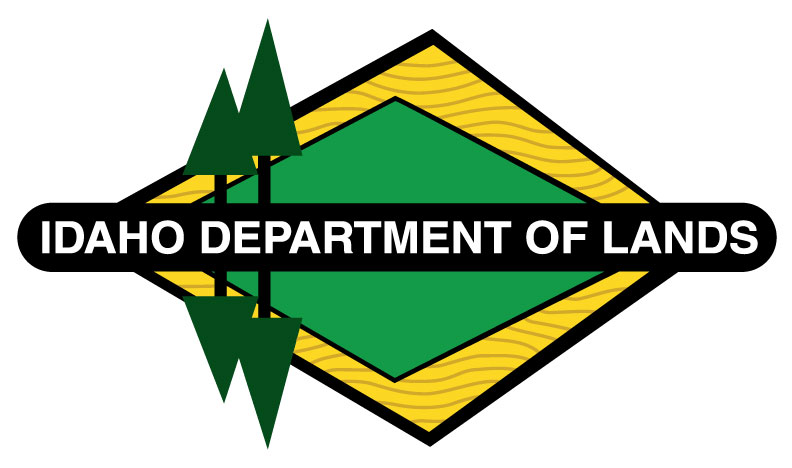